Preparemos la Evaluación
Semana 27 y 28
Objetivos:
(OA07) Mostrar que comprenden la noción de función por medio de un cambio lineal.
(OA10)  Mostrar que comprenden la función afín.
(OA12) Explicar, de manera concreta, pictórica y simbólica, la validez del teorema de Pitágoras.
¿Por qué tengo que estudiar esto?
Las nociones de variable y de función son utilizadas por casi todas las áreas del conocimiento, de la ciencia, de la técnica y en la mayoría de las profesiones
“la distancia recorrida por un móvil con rapidez constante es proporcional al tiempo”, “el precio es proporcional a la cantidad de productos”, “la presión al interior de un líquido es función de la profundidad”.
LA FUNCIÓN LINEAL se puede representar de cuatro formas
Diagrama de Venn
Tabla de valores
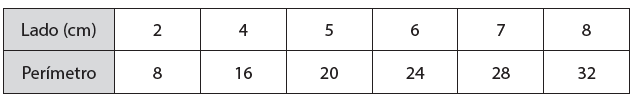 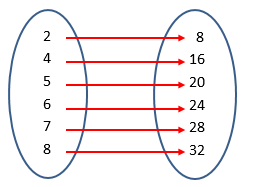 Plano cartesiano
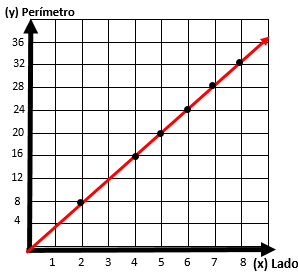 Metáforas de máquinas
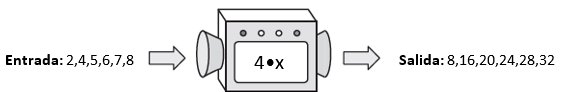 UNA FUNCIÓN LINEAL
Es una relación que se establece entre dos variables:  
la variable: x
la variable y
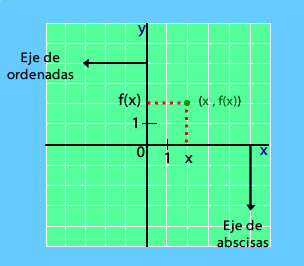 X es la variable independiente
Y es la variable dependiente
Una función lineal tiene Dominio y Recorrido
Recorrido
Dominio
A cada valor que presenta  x le corresponde un único valor de y
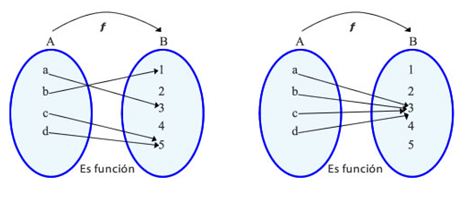 Para cada elemento del Dominio: Dom f tiene un elemento del Recorrido: Rec f
El dominio representa los valores que la variable x puede tomar.
UNA FUNCIÓN LINEAL EN EL PLANO CARTESIANO
Es una recta que pasa por el origen O (0,0 en el plano cartesiano).
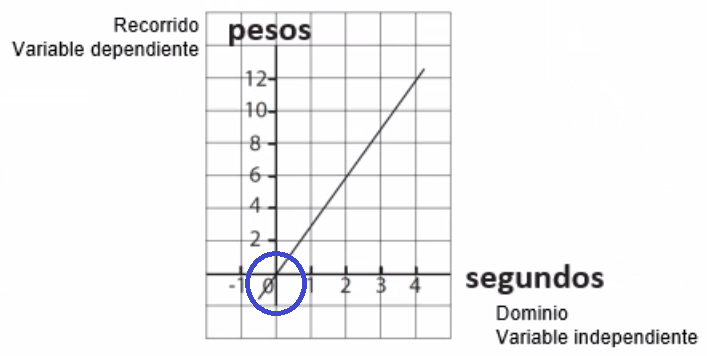 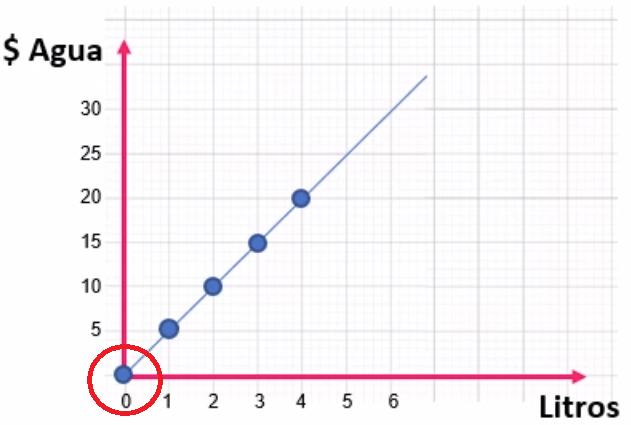 Una función lineal presenta una constante de proporcionalidad ?
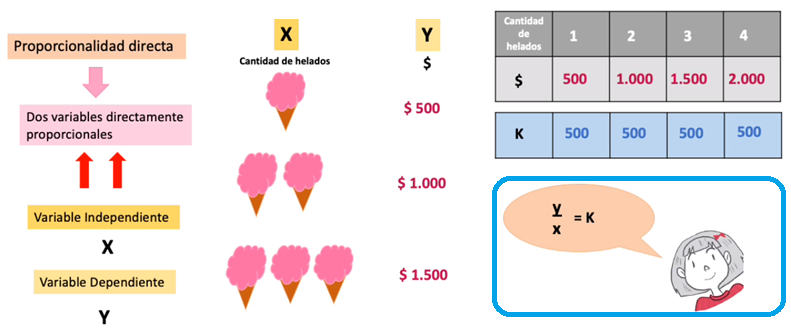 Formula para calcular la Constante de proporcionalidad= k
Formula para calcular una FUNCIÓN LINEAL
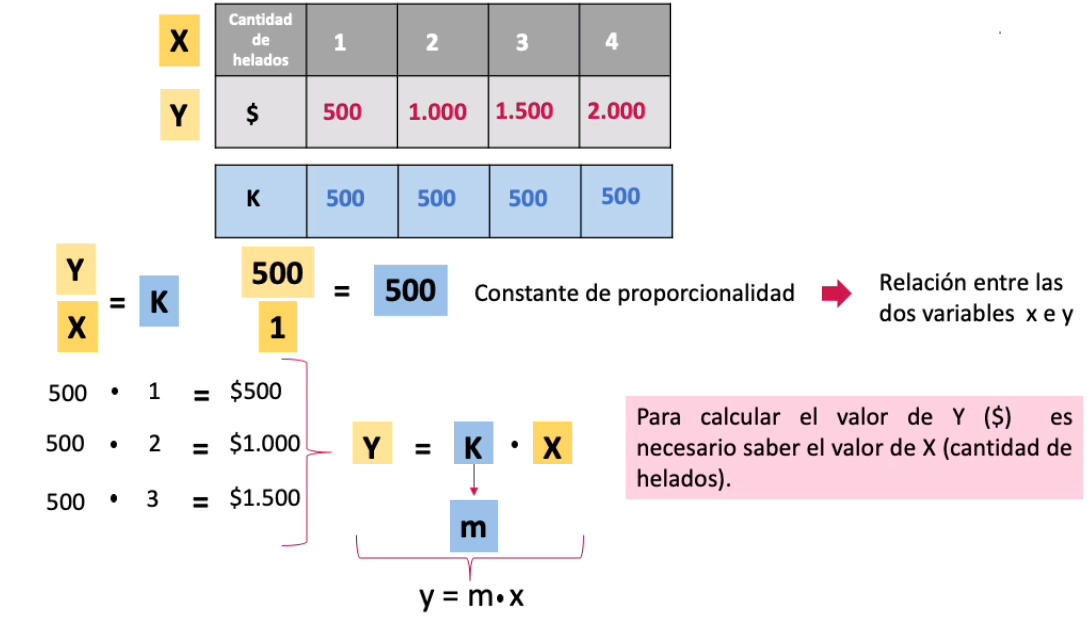 ¿Cómo aplico la formula de FUNCIÓN LINEAL f(x)=mx ?
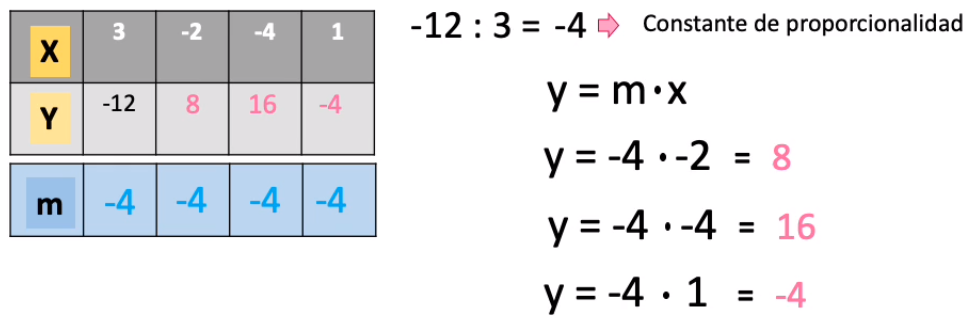 La formula de FUNCIÓN LINEAL en el plano cartesiano
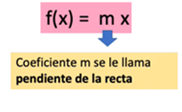 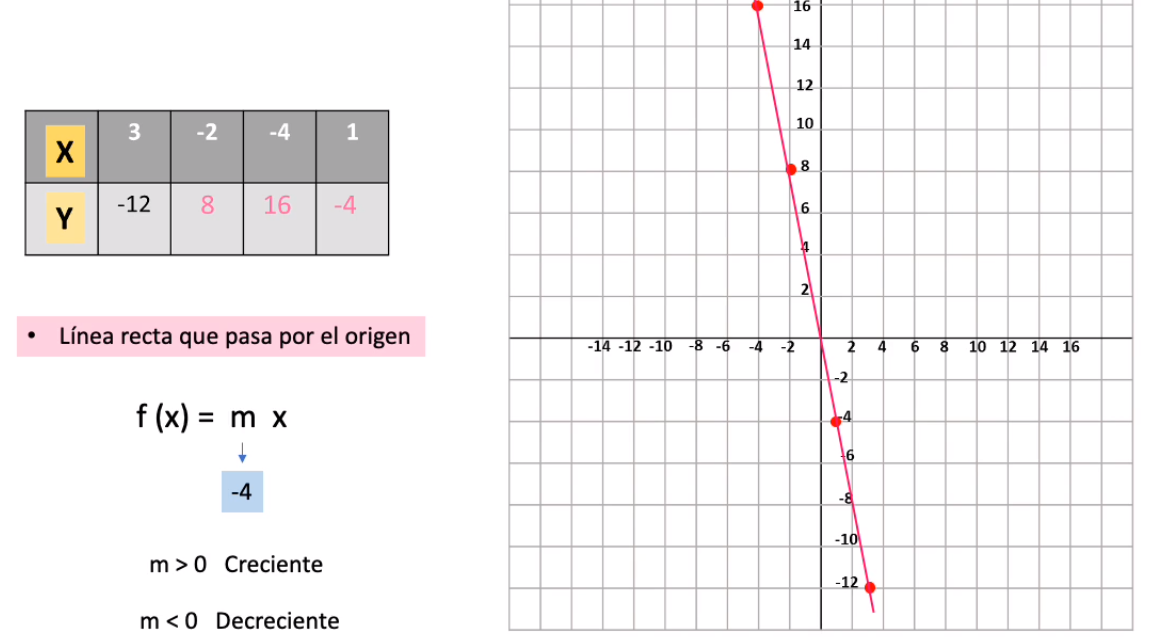 La pendiente es -4
¿Qué valores faltan?
¿Qué valores corresponden a la salida?
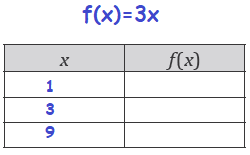 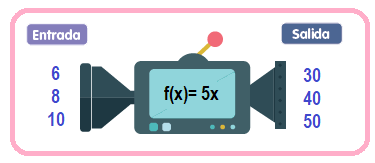 Reemplaza el valor de x  en la formula: 
5x
5 . 6= 30
¿Cuál es la función representada en el siguiente gráfico?
¿Qué datos tenemos?Valor de x valor de y
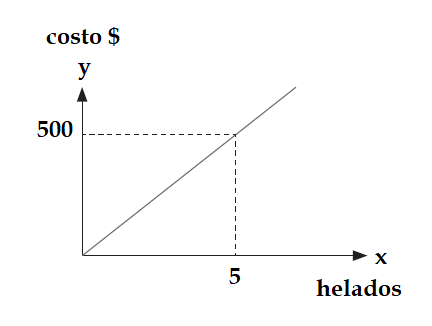 ¿Qué dato nos falta?
La pendiente
¿Qué tenemos que hacer?
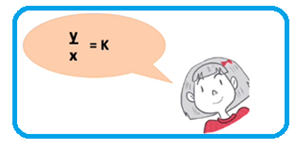 FUNCIÓN AFIN
¿QUÉ ES UNA FUNCIÓN AFIN?
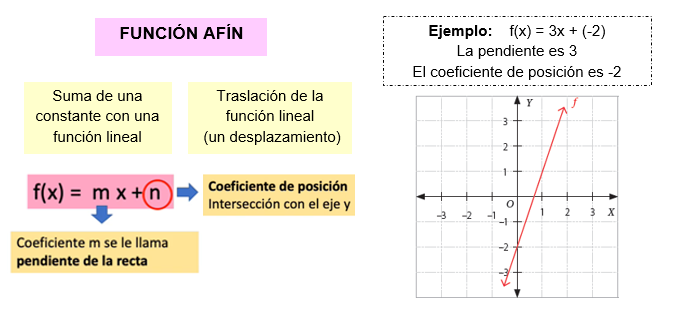 ¿Cómo se calcula una FUNCÓN AFIN?
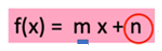 FORMULA:
REEMPLAZO VALORES EN LA FORMULA
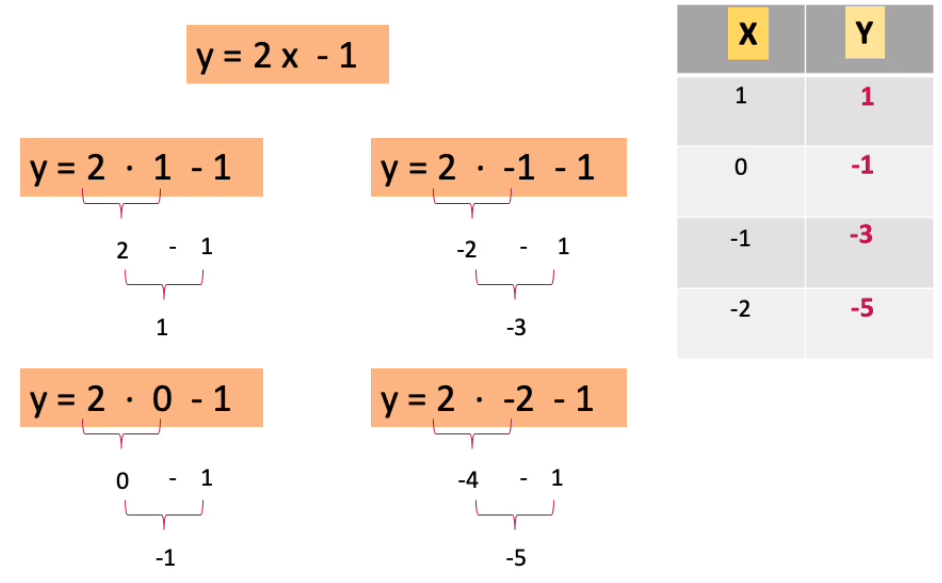 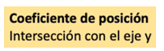 ¿Cuál es el coeficiente de posición representado en los siguiente gráfico?   (Recuerda que el coeficiente de posición nos indica donde la recta corta el eje y)
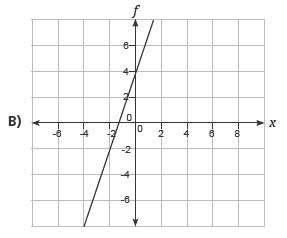 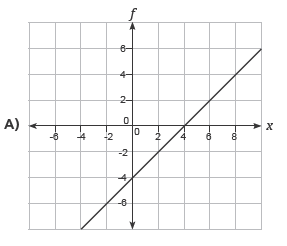 TEOREMA DE PITÁGORAS
Teorema de Pitágoras
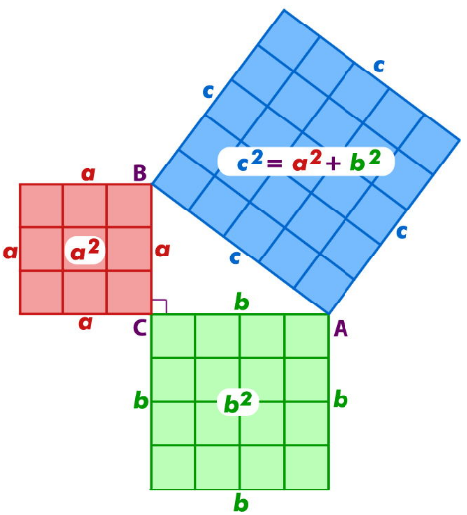 En todo TRIÁNGULO RECTÁNGULO, el cuadrado de la hipotenusa (lado opuesto al ángulo recto) es igual a la suma de los cuadrados de los catetos (lados que componen el ángulo recto)
FORMULA
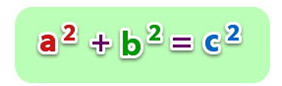 PARTES DE TEROREMA DE PITÁGORAS
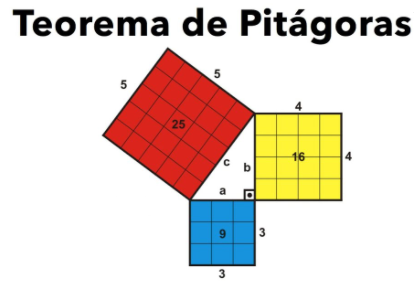 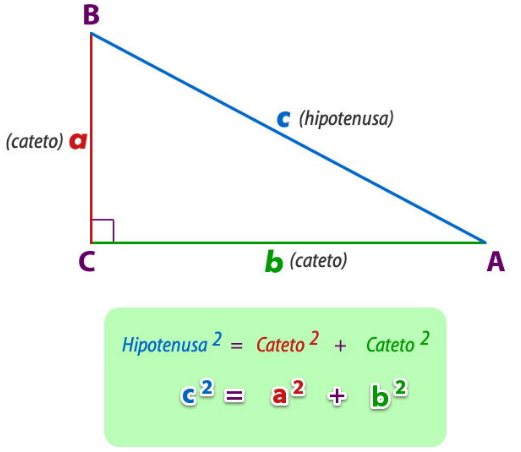 LA SUMA DE LOS CATETOS CORRESPONDE AL VALOR DE LA HIPOTENUSA
ESTUDIA
- CLASE20 Y  21: http://www.colegio-republicaargentina.cl/D-29/index.php/octavo-basico/367-clase-06-octavo-basico-15- CLASE 22 Y 23 http://www.colegio-republicaargentina.cl/D-29/index.php/octavo-basico/370-clase-06-octavo-basico-16- CLASE 24 Y 25 http://www.colegio-republicaargentina.cl/D-29/index.php/octavo-basico/388-clase-06-octavo-basico-18- https://www.aptus.org/materiales/8basico/